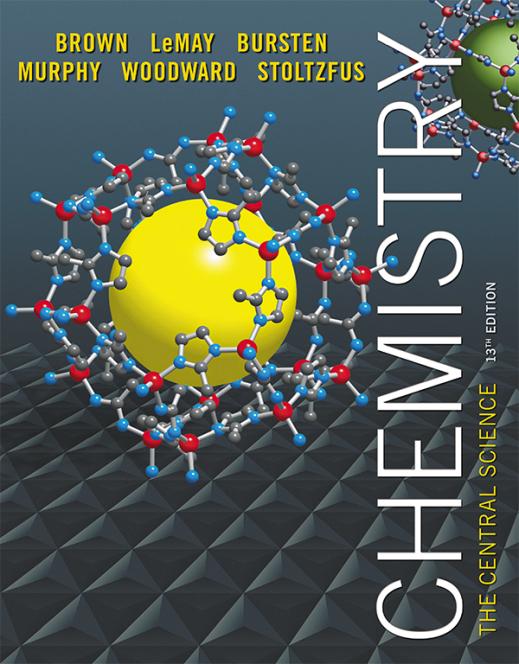 Clicker QuestionsChapter 11
Barbara Mowery
York College
Which combination of kinetic energy (KE) and intermolecular forces (IF) results in formation of a solid?
KE much less than IF
KE much greater than IF
KE and IF comparable, and very large
KE and IF comparable, and very small
[Speaker Notes: Answer: a]
Which combination of kinetic energy (KE) and intermolecular forces (IF) results in formation of a solid?
KE much less than IF
KE much greater than IF
KE and IF comparable, and very large
KE and IF comparable, and very small
[Speaker Notes: Answer: a]
Which force below is the strongest intermolecular attractive force?
Hydrogen bonding
Ion-dipole forces
Dipole-dipole forces
d.	London dispersion forces
[Speaker Notes: Answer: a]
Which force below is the strongest intermolecular attractive force?
Hydrogen bonding
Ion-dipole forces
Dipole-dipole forces
d.	London dispersion forces
[Speaker Notes: Answer: a]
Which force below increases in strength as the molecular weight of the compound increases?
Hydrogen bonding
Ion-dipole forces
Dipole-dipole forces
d.	London dispersion forces
[Speaker Notes: Answer: d]
Which force below increases in strength as the molecular weight of the compound increases?
Hydrogen bonding
Ion-dipole forces
Dipole-dipole forces
d.	London dispersion forces
[Speaker Notes: Answer: d]
Which compound below is not capable of forming hydrogen bonds?
CH4
NH3
H2O
d.	HF
[Speaker Notes: Answer: a]
Which compound below is not capable of forming hydrogen bonds?
CH4
NH3
H2O
d.	HF
[Speaker Notes: Answer: a]
Which property is not affected by intermolecular forces?
boiling point
color
melting point
viscosity
[Speaker Notes: Answer: b]
Which property is not affected by intermolecular forces?
boiling point
color
melting point
viscosity
[Speaker Notes: Answer: b]
The ease of changing the charge distribution in a molecule is called its ___.
conductivity
solubility
polarizability
viscosity
[Speaker Notes: Answer: c]
The ease of changing the charge distribution in a molecule is called its ___.
conductivity
solubility
polarizability
viscosity
[Speaker Notes: Answer: c]
Which compound below has the highest boiling point?
H2O
H2S
H2Se
d.	H2Te
[Speaker Notes: Answer: a]
Which compound below has the highest boiling point?
H2O
H2S
H2Se
d.	H2Te
[Speaker Notes: Answer: a]
Which element below has the highest boiling point?
Kr
F2
Cl2
d.	Br2
[Speaker Notes: Answer: d]
Which element below has the highest boiling point?
Kr
F2
Cl2
d.	Br2
[Speaker Notes: Answer: d]
Which substance below has a greater density in its liquid state than in its solid state?
iron
glass
water
d.	carbon dioxide
[Speaker Notes: Answer: c]
Which substance below has a greater density in its liquid state than in its solid state?
iron
glass
water
d.	carbon dioxide
[Speaker Notes: Answer: c]
The resistance of a liquid to flow is called the _______ of the liquid.
density
viscosity
potential energy
d.	flow rate
[Speaker Notes: Answer: b]
The resistance of a liquid to flow is called the _______ of the liquid.
density
viscosity
potential energy
d.	flow rate
[Speaker Notes: Answer: b]
The energy required to convert a liquid to a vapor is called the _______ of the liquid.
boiling point
freezing point
heat of vaporization
d.	heat of fusion
[Speaker Notes: Answer: c]
The energy required to convert a liquid to a vapor is called the _______ of the liquid.
boiling point
freezing point
heat of vaporization
d.	heat of fusion
[Speaker Notes: Answer: c]
Isopropyl alcohol feels cool on the skin because it has an (X) heat of (Y).
a.  X = exothermic,   Y = vaporization
  X = endothermic,   Y = vaporization
  X = exothermic,   Y = fusion
  X = endothermic,   Y = fusion
[Speaker Notes: Answer: b]
Isopropyl alcohol feels cool on the skin because it has an (X) heat of (Y).
a.  X = exothermic,   Y = vaporization
  X = endothermic,   Y = vaporization
  X = exothermic,   Y = fusion
  X = endothermic,   Y = fusion
[Speaker Notes: Answer: b]
When heat is added to ice at zero degrees Celsius, what will happen?
The temperature will increase.
The temperature will decrease.
The temperature will not change.
A supercritical fluid will form.
[Speaker Notes: Answer: c]
When heat is added to ice at zero degrees Celsius, what will happen?
The temperature will increase.
The temperature will decrease.
The temperature will not change.
A supercritical fluid will form.
[Speaker Notes: Answer: c]
The highest temperature at which a substance can exist in its liquid state is called its _______ point.
boiling
freezing
triple
d.	critical
[Speaker Notes: Answer: d]
The highest temperature at which a substance can exist in its liquid state is called its _______ point.
boiling
freezing
triple
d.	critical
[Speaker Notes: Answer: d]
The temperature and pressure at which all three phases exist simultaneously is called the _______ point of a substance.
boiling
freezing
triple
d.	critical
[Speaker Notes: Answer: c]
The temperature and pressure at which all three phases exist simultaneously is called the _______ point of a substance.
boiling
freezing
triple
d.	critical
[Speaker Notes: Answer: c]
At high altitudes, the boiling point of water is
100 degrees Celsius.
b.	greater than 100 degrees Celsius.
less than 100 degrees Celsius.
equal to its freezing point.
[Speaker Notes: Answer: c]
At high altitudes, the boiling point of water is
100 degrees Celsius.
b.	greater than 100 degrees Celsius.
less than 100 degrees Celsius.
equal to its freezing point.
[Speaker Notes: Answer: c]
Which quantity is not used in calculating the total energy involved in converting 50 g of ice at 0°C to water at 95°C?
the mass of the sample
the heat of fusion of ice
the heat capacity of liquid water
the heat of vaporization of water
[Speaker Notes: Answer: d]
Which quantity is not used in calculating the total energy involved in converting 50 g of ice at 0°C to water at 95°C?
the mass of the sample
the heat of fusion of ice
the heat capacity of liquid water
the heat of vaporization of water
[Speaker Notes: Answer: d]
The substance that would evaporate most easily is one with ___ intermolecular forces and a ___molar mass.
weak; large
weak; small
strong; large
strong; small
[Speaker Notes: Answer: b]
The substance that would evaporate most easily is one with ___ intermolecular forces and a ___molar mass.
weak; large
weak; small
strong; large
strong; small
[Speaker Notes: Answer: b]
Substance X has a boiling point of 150 degrees F and a freezing point of 15 degrees F.  The condensation point of X
is 150 degrees F.
is 15 degrees F.
is 165 degrees F.
d.	is 135 degrees F.
[Speaker Notes: Answer: a]
Substance X has a boiling point of 150 degrees F and a freezing point of 15 degrees F.  The condensation point of X
is 150 degrees F.
is 15 degrees F.
is 165 degrees F.
d.	is 135 degrees F.
[Speaker Notes: Answer: a]
Which of the terms below does not describe a type of liquid crystal?
Eutectic
Nematic
Smectic
d. 	Cholesteric
[Speaker Notes: Answer: a]
Which of the terms below does not describe a type of liquid crystal?
Eutectic
Nematic
Smectic
d. 	Cholesteric
[Speaker Notes: Answer: a]